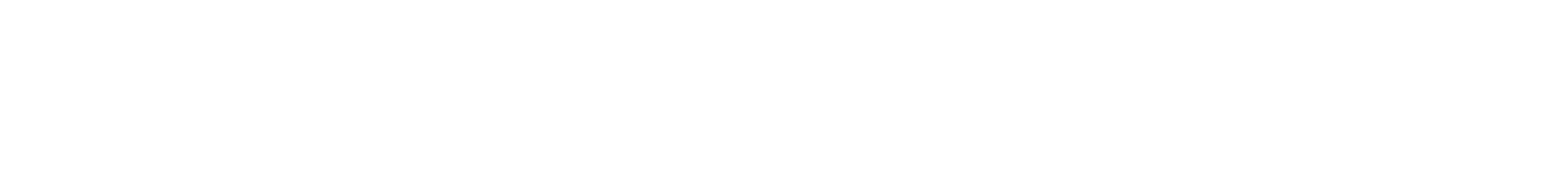 TVCMセット
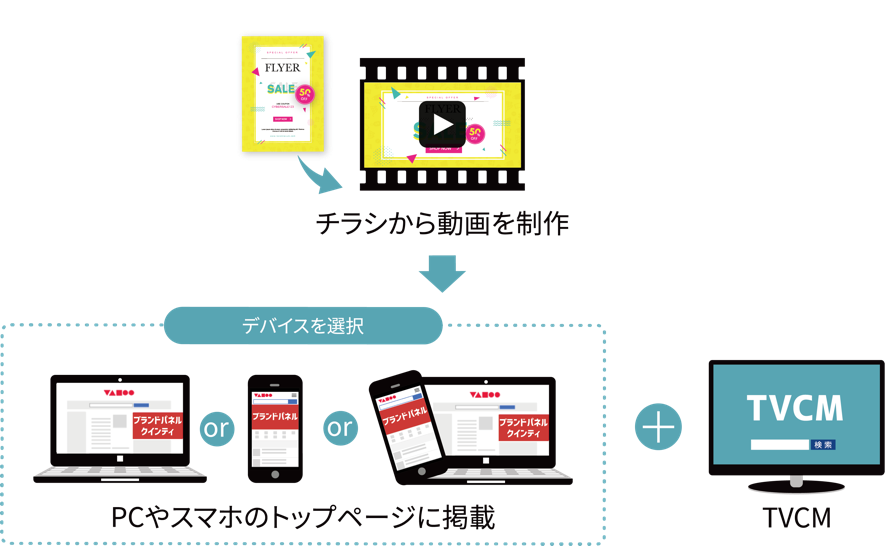 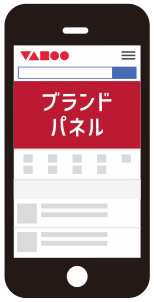 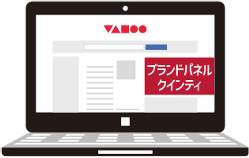 2024.02
2次利用可能な動画制作から広告出稿までのオールインワン企画！
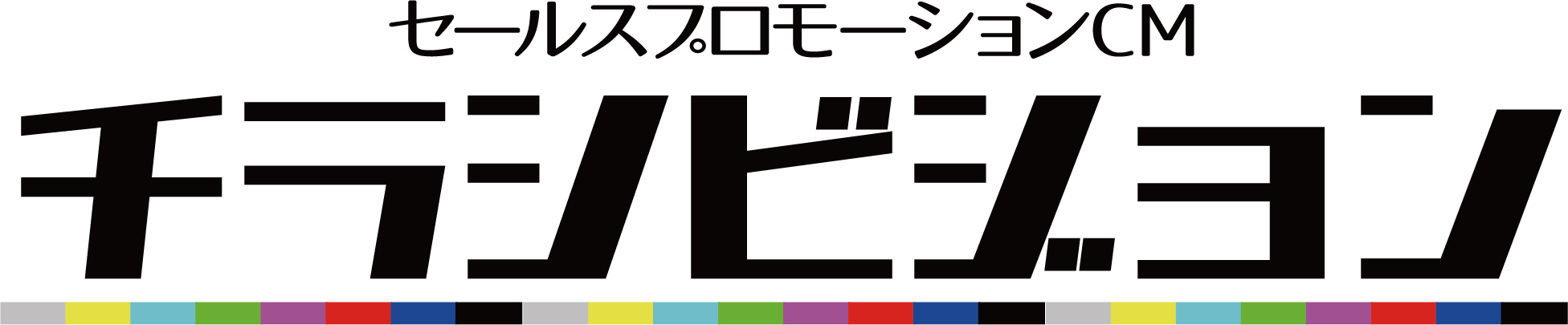 各提携テレビ局
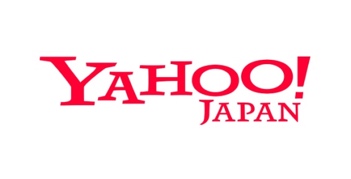 公式提携テレビ局 TVCMセット概要
既存の静止画データから15秒の動画を制作し、
TVとYahoo! JAPAN トップページで動画広告を実施。
1
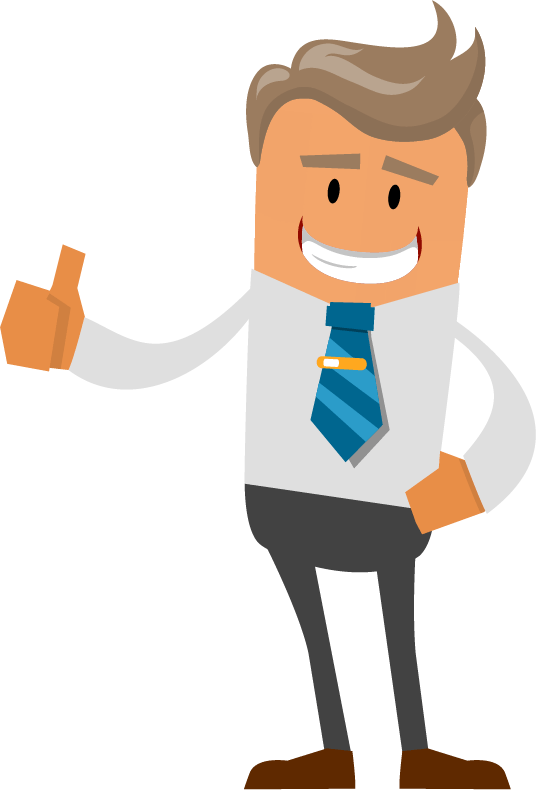 既存の静止画データをもとに動画を作成
このプランに含まれるサービス
制作する
完全パッケージ動画
2次利用権利
15秒動画制作
1タイプ
ヤフー用
バナー制作
お任せ
ナレーションBGM・効果音
完パケ動画データ納品
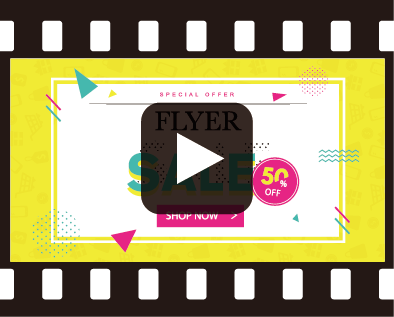 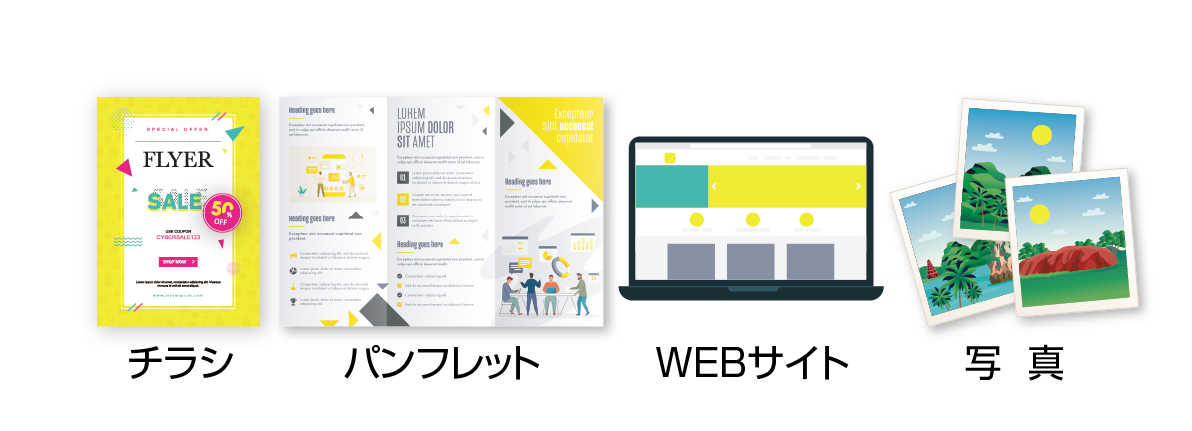 15秒
1タイプ
（　）
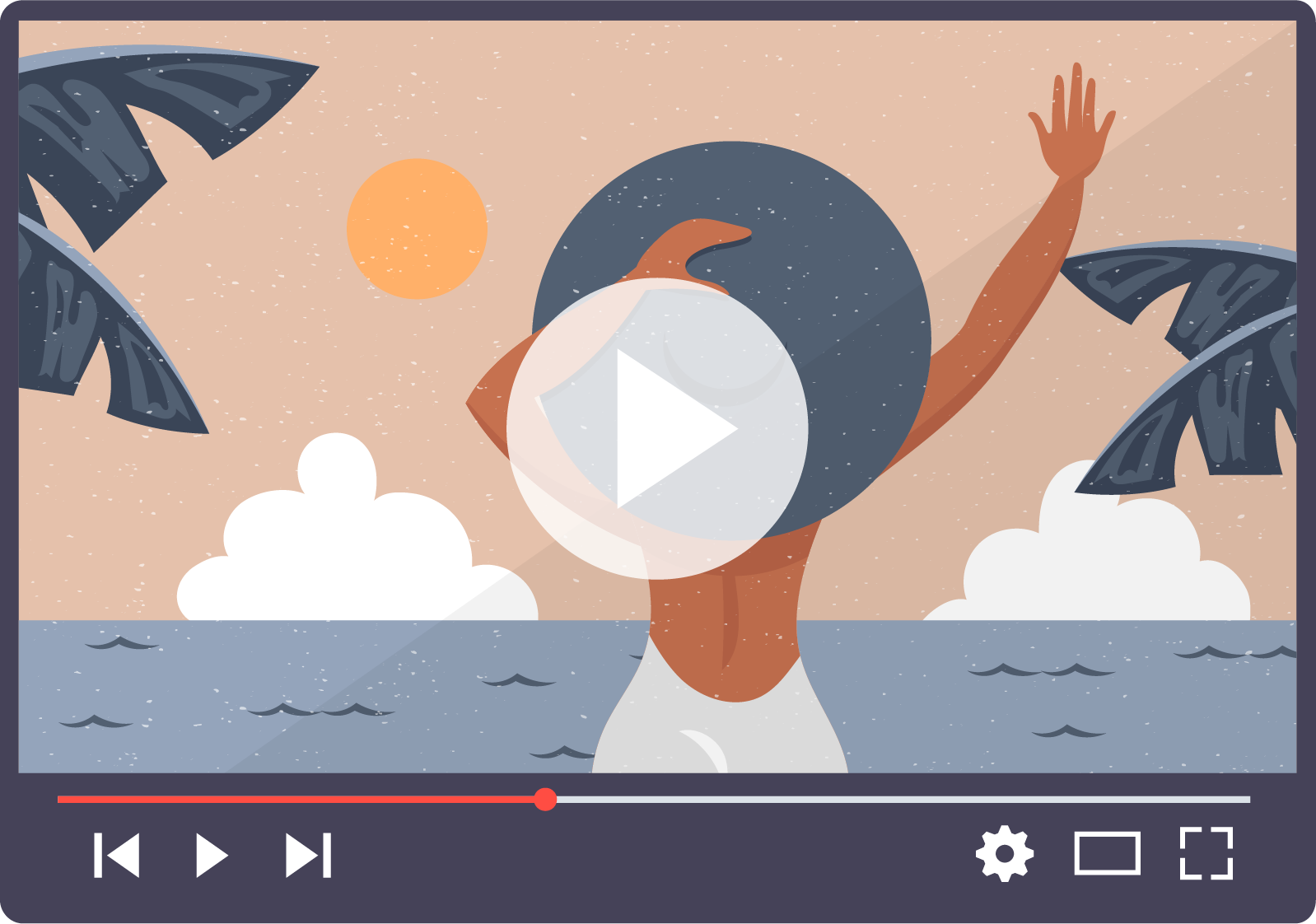 TVCM
広告料
(納品ﾒﾃﾞｨｱ含)
WEB
広告料
サイネージ
広告料
ヤフー
広告料
動画も可
2
ヤフーTOPページ ブランドパネル（予約型）のデバイスと期間とエリアを選択し掲載
or
or
PC
スマホ
テレビCM
PC＋スマホ
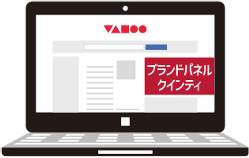 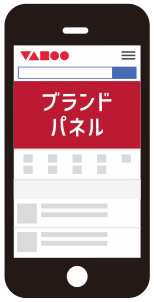 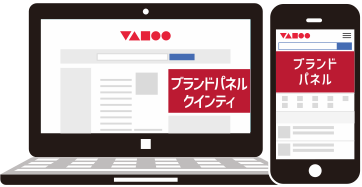 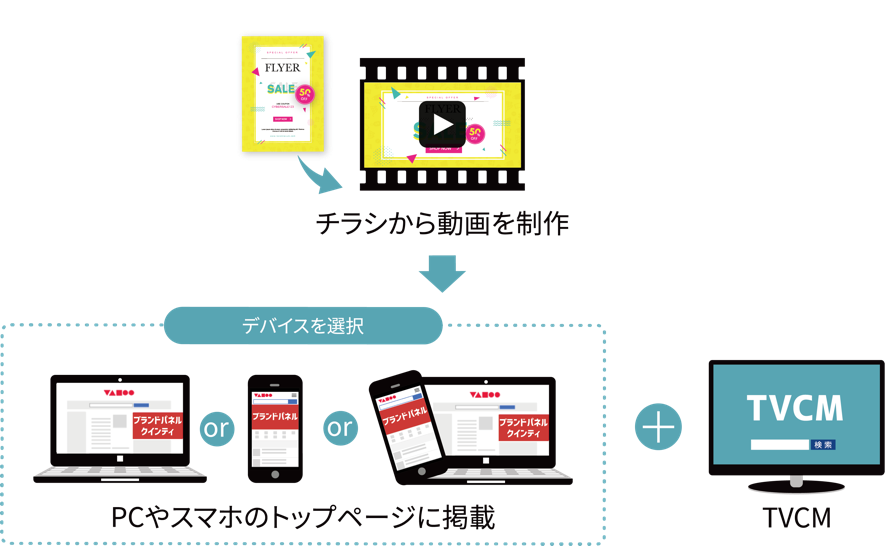 デバイスを指定
平日開始の5日〜1ヶ月間で自由設定
掲載期間を指定
各テレビ局の投下本数は
次頁の一覧でご確認下さい。
※掲載回数は設定期間で按分されるイメージです。
掲載エリアを指定
都道府県指定
の場合
掲載保証回数は次頁の一覧でご確認下さい。
※複数指定可
共通留意事項
or
or
or
or
※1週間以上で放送　※放送尺は15秒
※フリースポットの為、放送時間の事前開示はありません。
　タイムランクの保証はいたします。
※年末年始は対象外です。
市区郡指定
の場合
掲載保証回数は次頁の一覧でご確認下さい。
※複数指定可
※複数指定可
3
広告掲載レポートと放送確認書を提出
実施料金
80万円〜200万円
■WEB広告の遷移先ページについて
（税別）
※WEB広告用の【遷移先WEBページのURL】をご準備下さい。（パラメータ付も可）
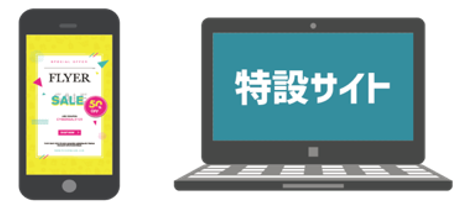 ※遷移先代用のWEBチラシビューアー（無償）もございます。詳細はお問合せください。
TVCMセット一覧（ エリア指定 [都道府県or 市区郡] ）
チラシビジョン提携テレビ局
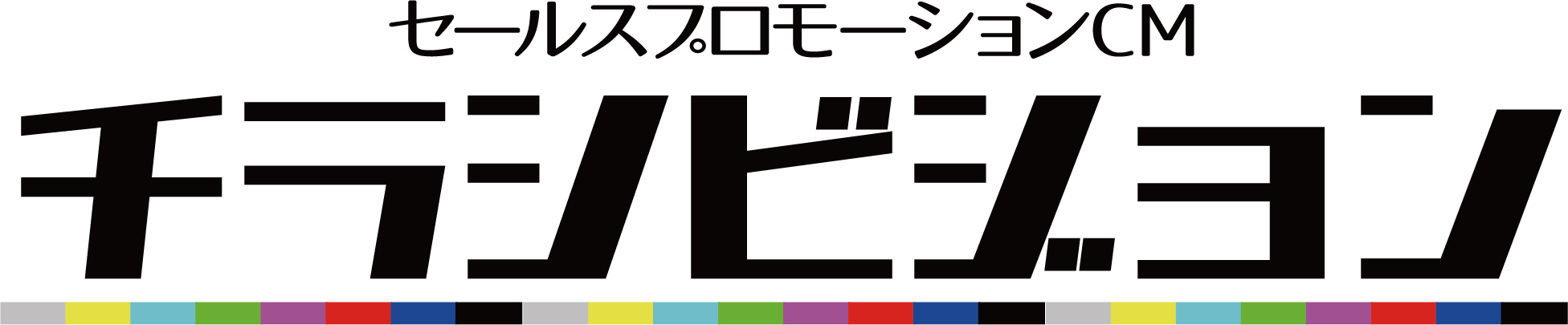 TVCMセット一覧 / セグメント指定別掲載回数
チラシビジョン提携テレビ局
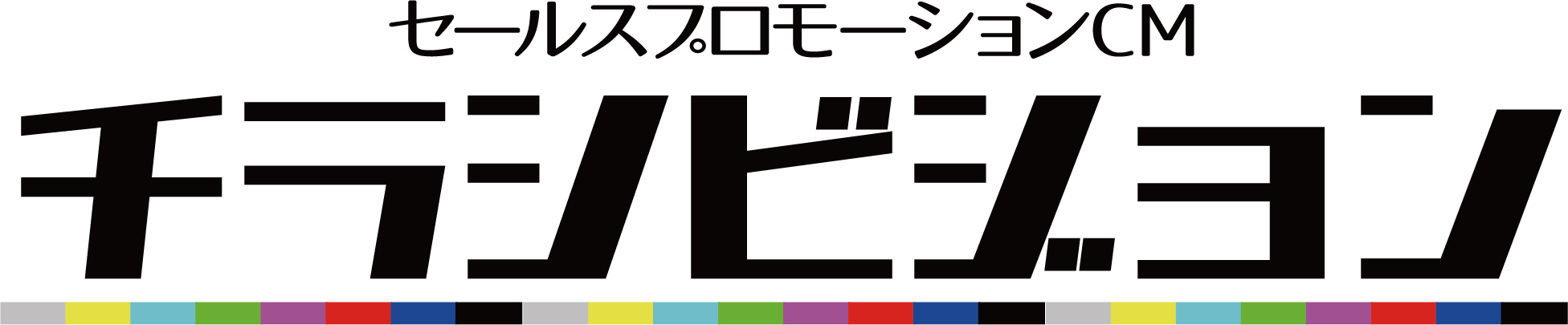 性別 or 年代を指定して実施する場合の各プランの掲載回数
都道府県限定
！
TVCMセット一覧 / セグメント指定別掲載回数
チラシビジョン提携テレビ局
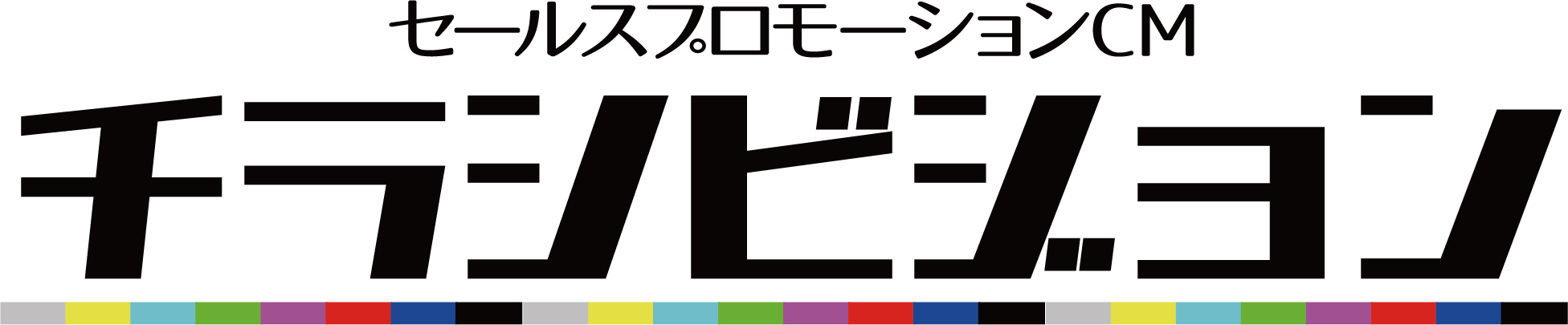 性別 ＋ 年代を指定して実施する場合の各プランの掲載回数
都道府県限定
！
TVCMセット一覧 / セグメント指定別掲載回数
チラシビジョン提携テレビ局
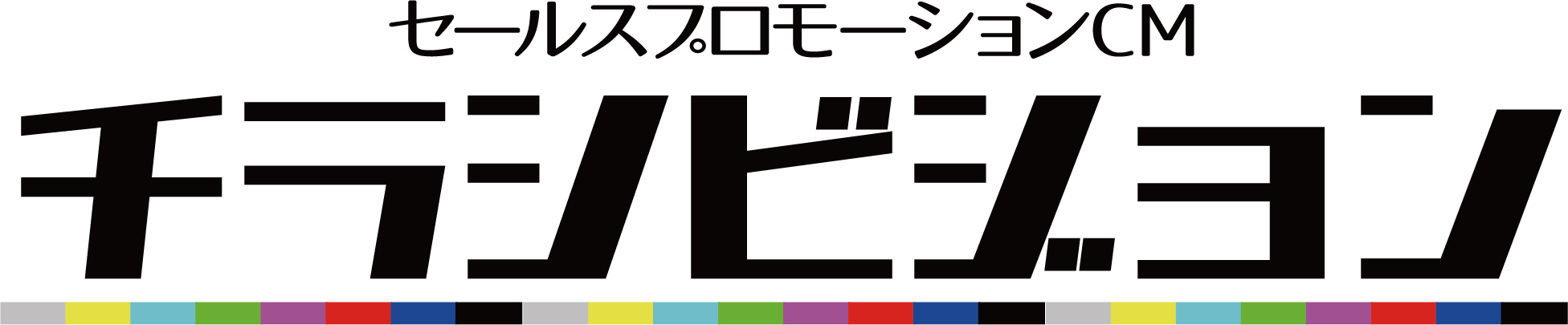 性別 ＋ 年代 ＋ 属性を指定して実施する場合の各プランの掲載回数
都道府県限定
！
公式のTVCMセットが無いエリアは、
「ヤフーパッケージ」などとご希望エリアのTVCMを組み合わせてご提案を致します。
カスタマイズ
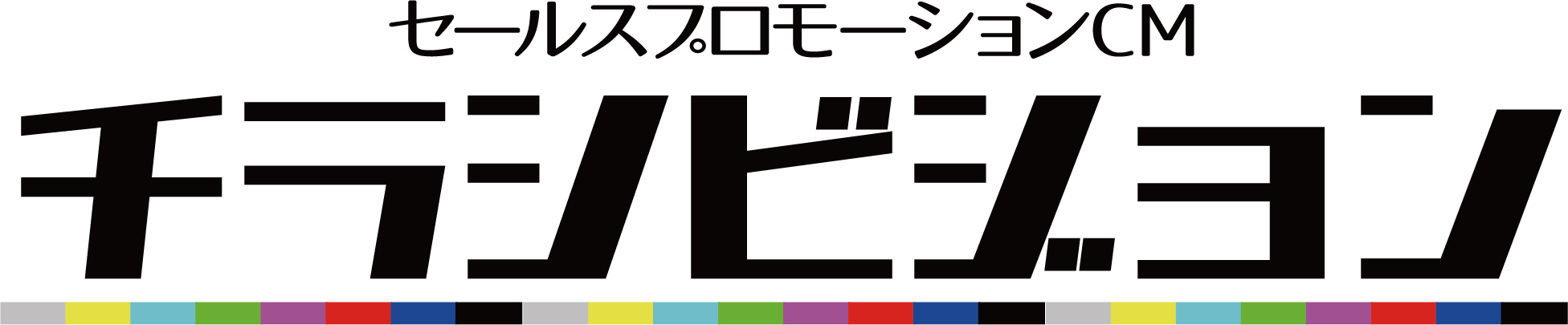 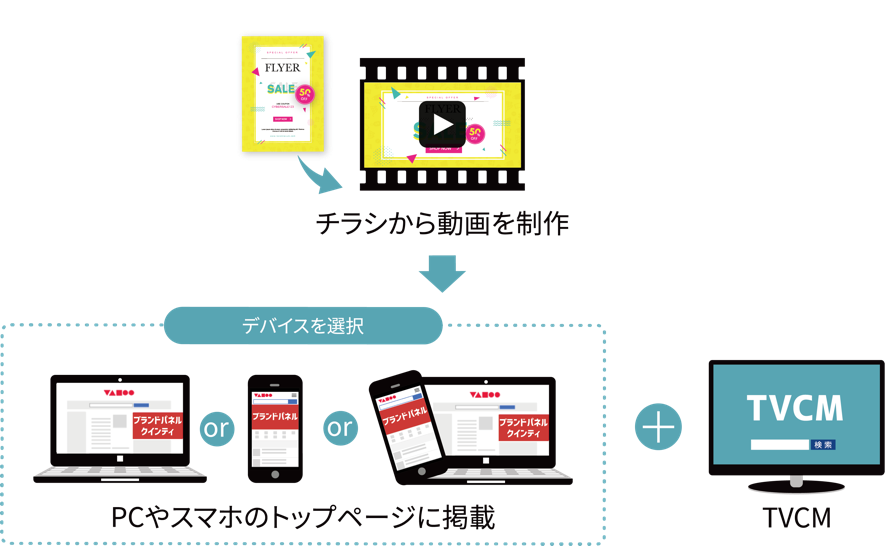 提携外のテレビ局もバイイング代行可能です。
ヤフーパッケージ
カスタマイズ
TVCMセット
提案
※お見積もりのご提出には5営業日程度かかります。
※媒体費以外に局納品用のメディア費が必要です。
15秒
1タイプ
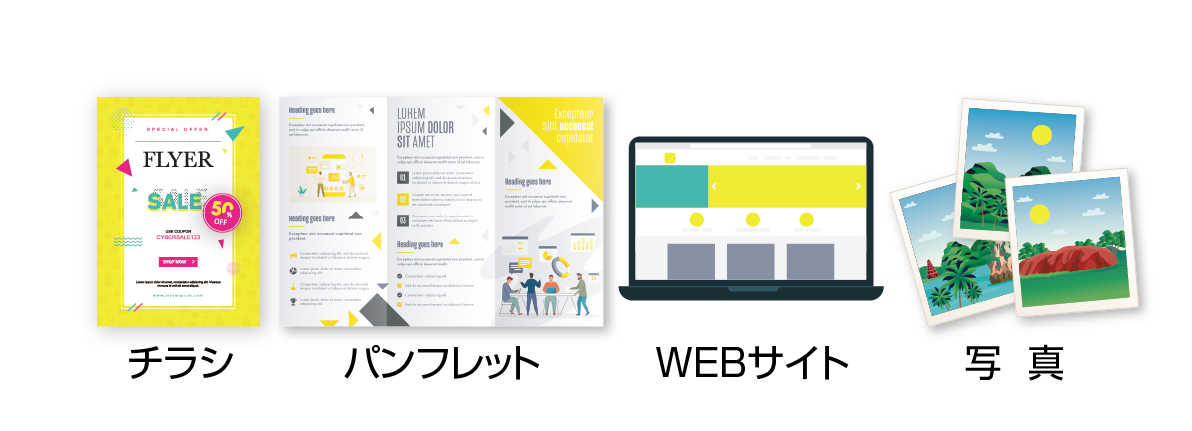 提携外エリア TVCM15秒目安金額表
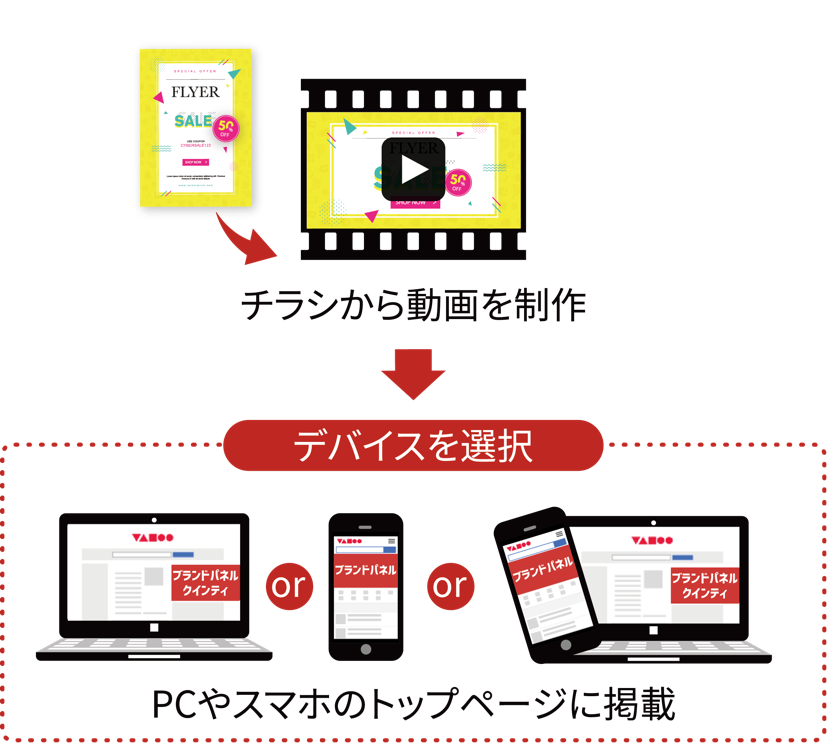 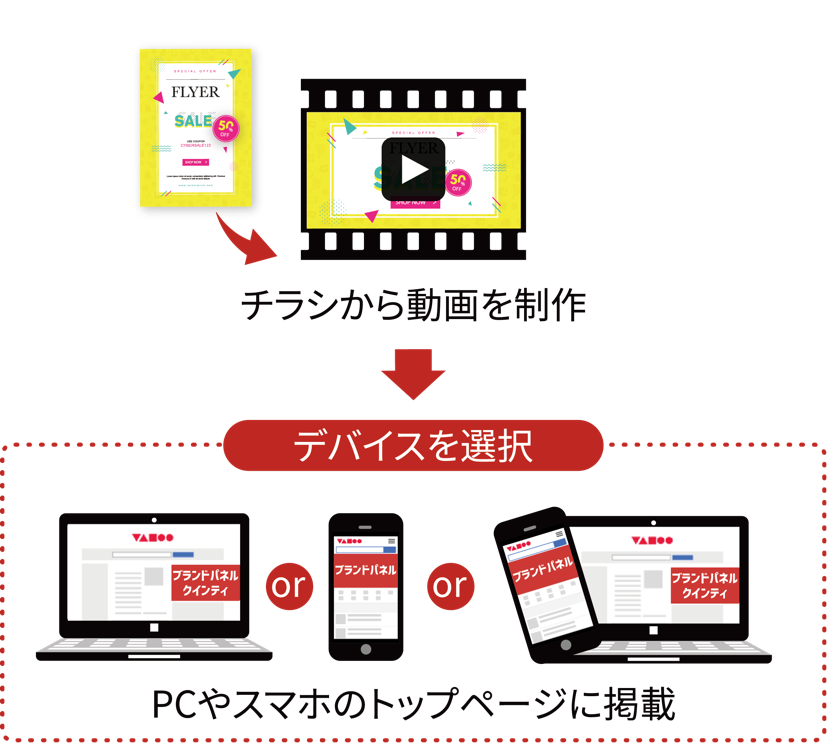 50万 プラン
※WEBメディアセットやサイネージセット
　 などの組み合わせも可能です。